Вторник- «заигрыши»
На второй день Масленицы Дети и взрослые ходили от дома к дому, поздравляли с Масленицей и выпрашивали блины. Все ходили друг к другу в гости, пели песни, шутили. В этот день начинались игрища и потехи, устраивались девичьи качели, поездки на лошадях, строили снежные и ледяные крепости, скоморохи пели свои частушки. Закрывали лица смешными масками, верили, что в ином обличье и жизнь начнется другая – радостная и благополучная.
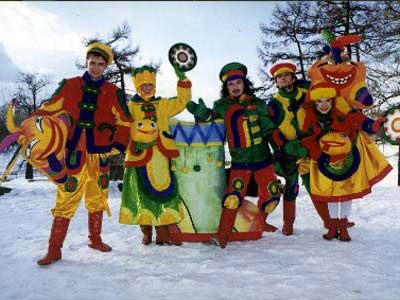 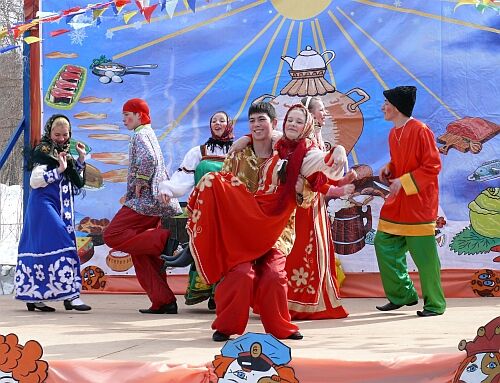 .
"ЗАИГРЫШ" беспечный – ВТОРНИКА отрада.Все гулять, резвиться вышли, как один!Игры и потехи, а за них – награда:Сдобный и румяный масленичный блин!
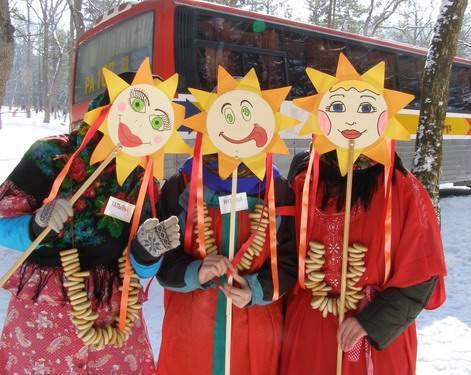 Среда — Лакомка.
Начинали  кататься с гор взрослые. С этого дня по деревне катались на тройке с бубенцами. В этот день люди лакомились блинами. Блины пеклись из разной муки и с разными начинками: пшеничные, овсяные, гречневые, из пресного и кислого теста. Родственники навещали друг друга семьями, ходили в гости с детьми, лакомились блинами и другими масленичными яствами.
 В этот день зятья - папы - приходят на блины к тещам - маминым мамам, нашим бабушкам.
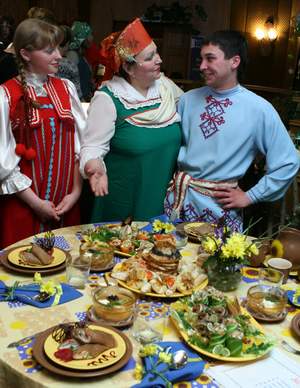 В этот день начинали  кататься с гор взрослые.
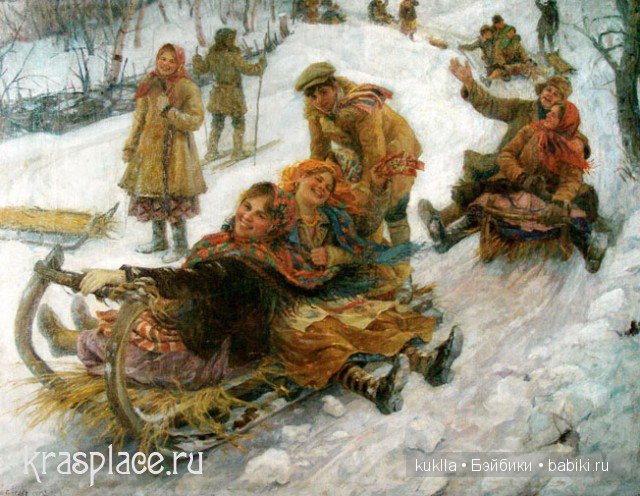 С этого дня по деревне катались на тройке с бубенцами.
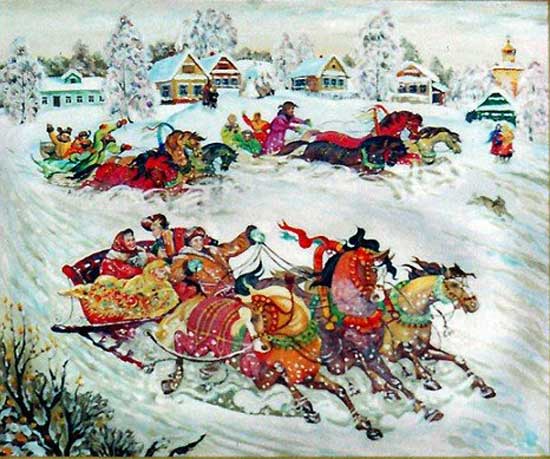 Четверг — широкий,  Разгуляй -Четверток.
В этот день было больше всего развлечений, самый веселый день, гуляли с утра до вечера. Устраивали конские бега, кулачные бои и борьбу. Строили снежный городок и брали его боем. Катались на конях по деревне. Ряженые веселили народ. Все угощались блинами. Возили чучело на колесе, пели частушки, плясали, водили хороводы. В этот день начинали колядовать.
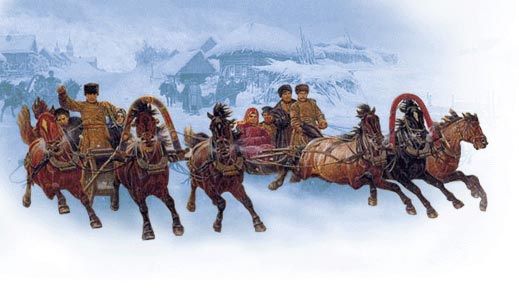 Но главным действом этого дня было взятие снежного городка. Из снега строили городок с башнями и воротами. Мальчишки делились на две группы: конники и пехота. Первая ватага атаковала город, а вторая защищала его.
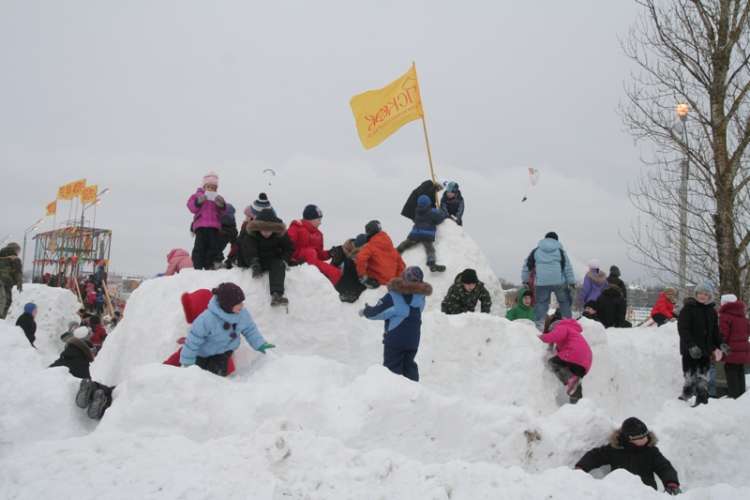 Кулачные бои
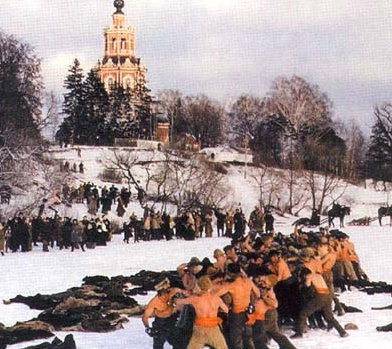 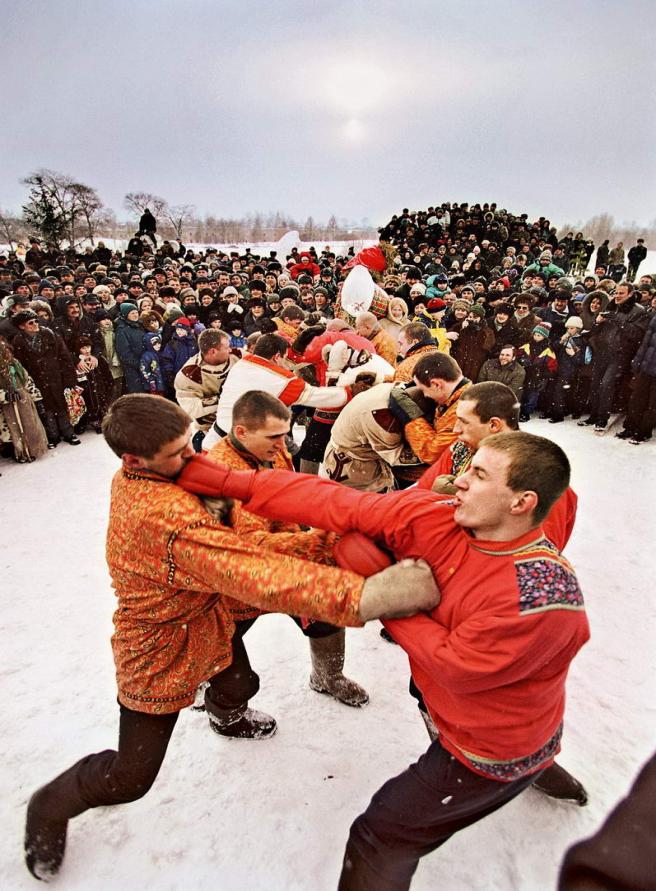 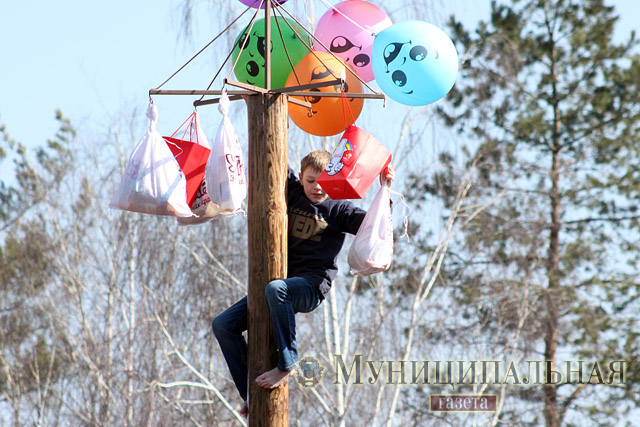 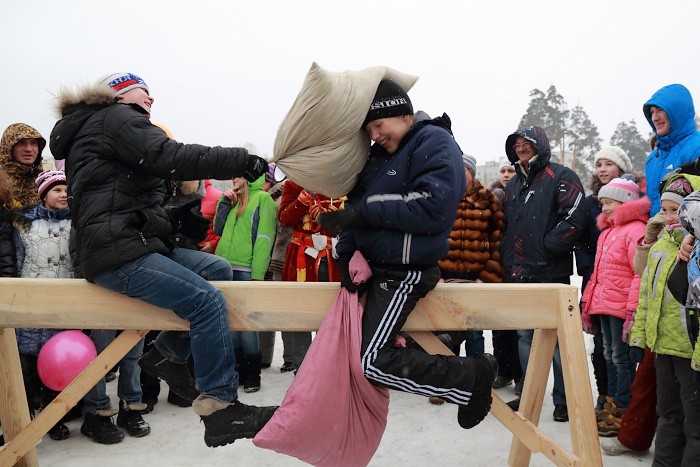 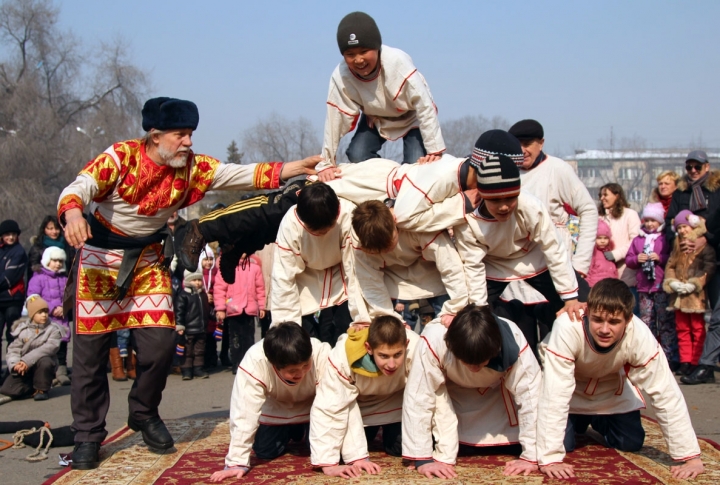 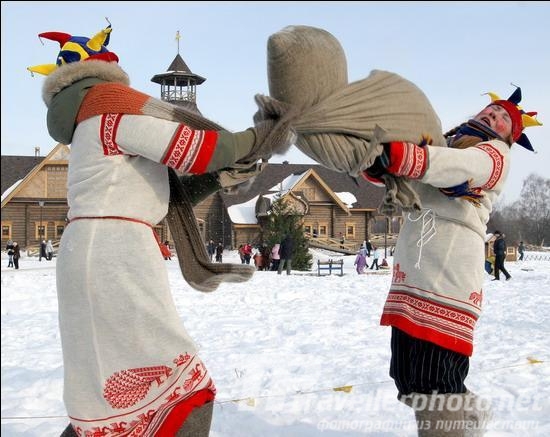 А в ЧЕТВЕРГ – раздольный "РАЗГУЛЯЙ" приходит.Ледяные крепости, снежные бои...Тройки с бубенцами на поля выходят.Парни ищут девушек – суженых своих.
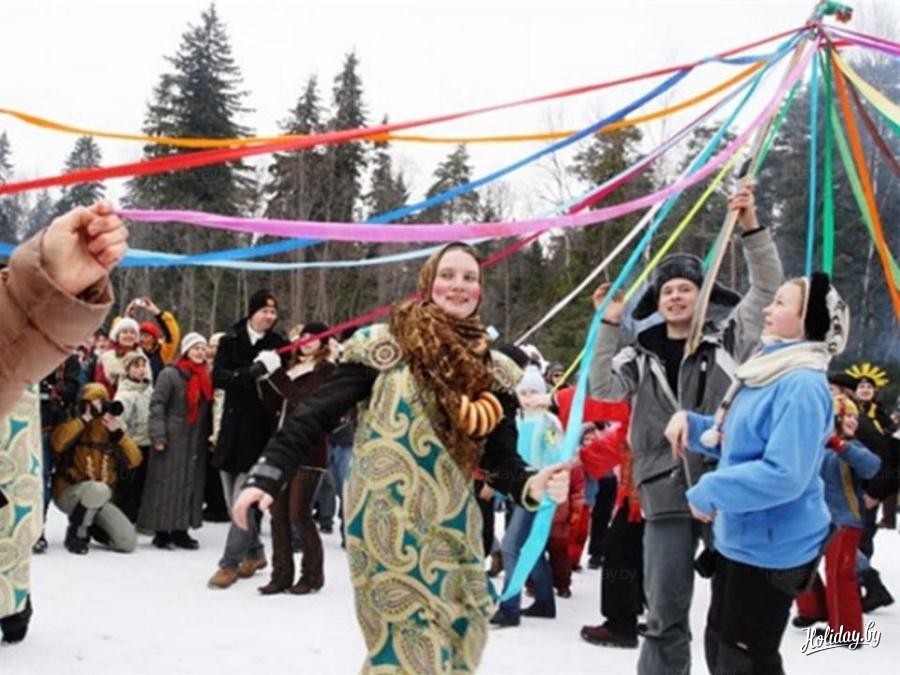 Пятница — Тещины вечерки.
На тещины вечерки зятья (наши папы) угощали своих тещ (наших бабушек) блинами. А девушки в полдень выносили блины в миске на голове и шли к горке. Тот парень, которому девушка понравилась, торопился отведать блинка, чтобы узнать: добрая ли хозяйка из нее выйдет.
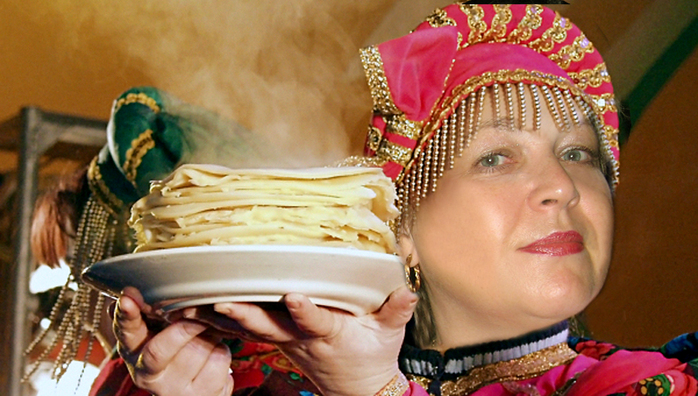 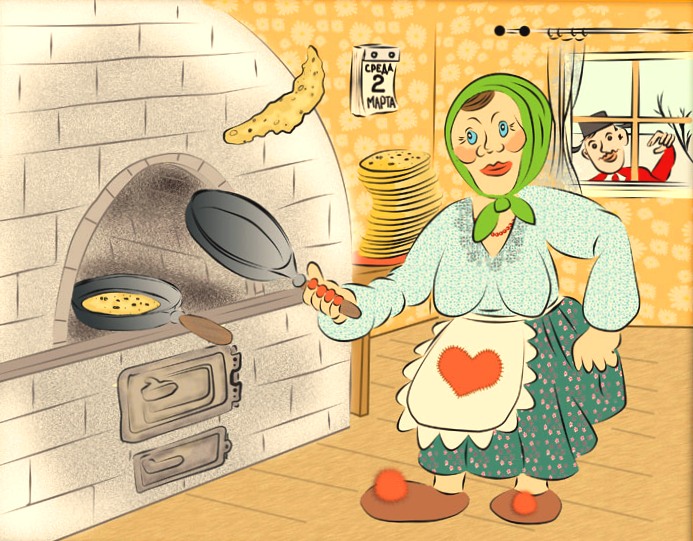 ПЯТНИЦА настала – "ВЕЧЕРА у ТЁЩИ"...Тёща приглашает зятя на блины!Есть с икрой и сёмгой, можно чуть попроще,Со сметаной, мёдом, с маслом ели мы.
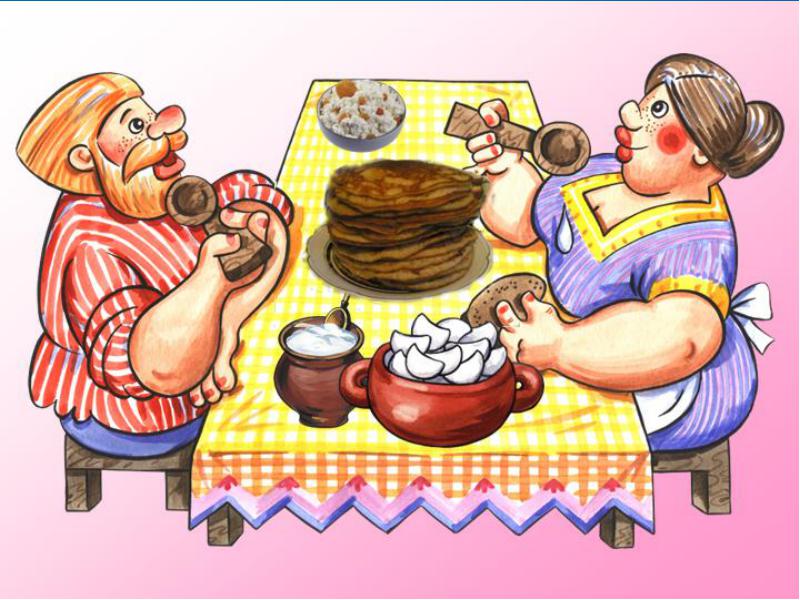 Суббота — Золовкины посиделки.
В этот день молодожены приглашали к себе в гости родных и потчевали их угощением. Велись разговоры о житье-бытье, мирились, если до этого в ссоре находились. Вспоминали и умерших родственников, говорили о них хорошие и добрые слова. Невестка дарит золовкам (сестрам мужа) подарки.
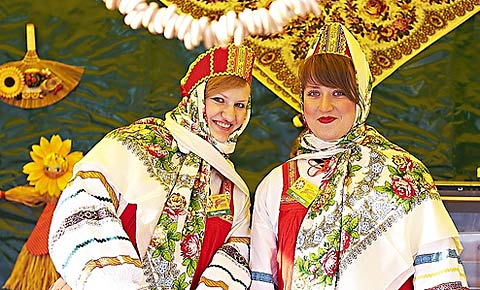 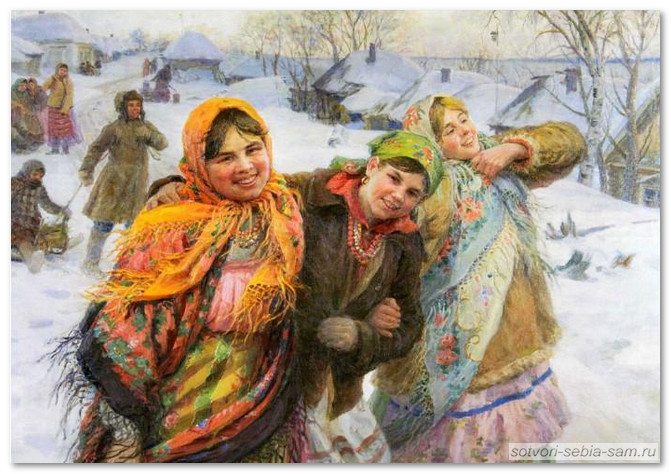 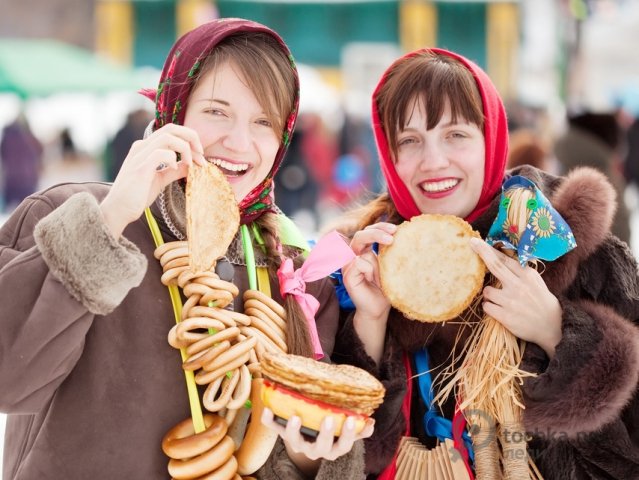 Близится СУББОТА – "ЗОЛОВКИ УГОЩЕНИЕ".Вся родня встречается, водит хоровод.Праздник продолжается, общее веселье.Славно провожает Зимушку народ!
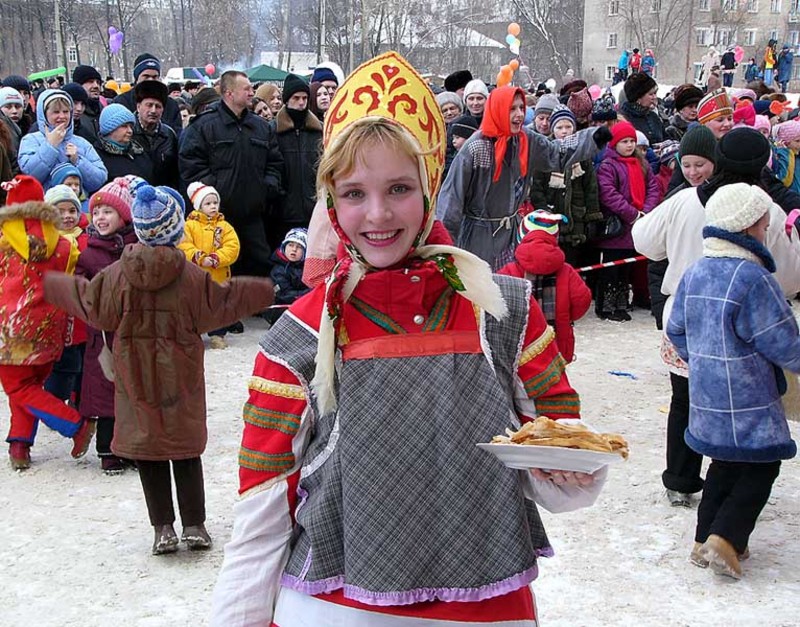 Воскресенье — прощенный день.
Это были проводы Масленицы. В поле или на ледяных горках разводили костры, чтобы лед растопить, холод уничтожить, и сжигали куклу с песнями. Пепел разбрасывали по полю, чтобы на следующий год собрать богатый урожай. В прощенное воскресенье ходили друг к другу мириться и просили прощения, если обидели раньше. Говорили: "Прости меня, пожалуйста". "Бог тебя простит", — отвечали на это. Потом целовались и не вспоминали об обидах. Но если даже не было ссор и обид, все равно говорили: "Прости меня". Даже когда встречали незнакомого человека, просили у него прощения. Так заканчивалась Масленица.
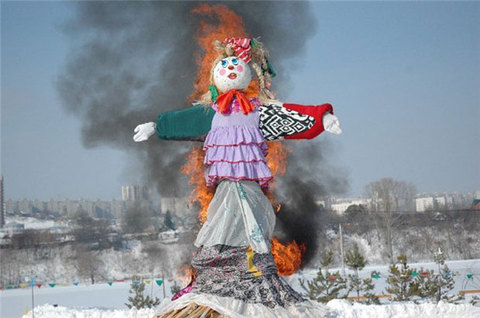 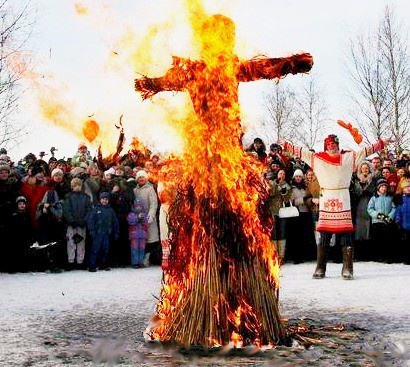 ВОСКРЕСЕНЬЕ светлое быстро наступает.Облегчают душу все в "ПРОЩЁНЫЙ ДЕНЬ".Чучело соломенное – Зимушку – сжигают,Нарядив в тулупчик, валенки, ремень...
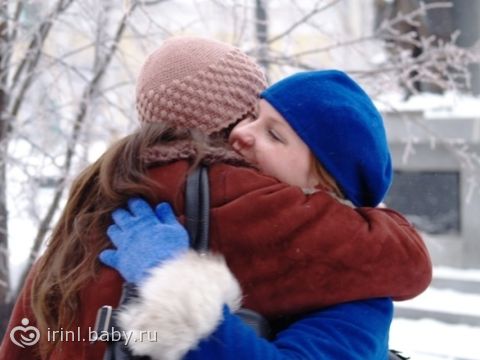 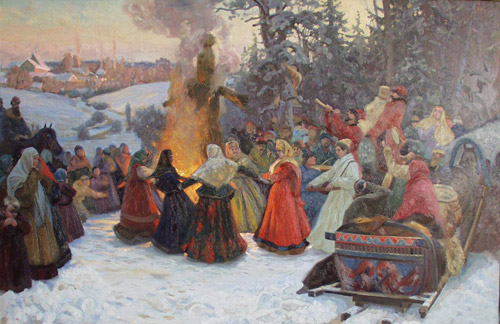 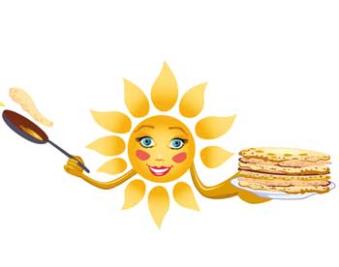 Пышные гуляния Ярмарка венчает.До свиданья, Масленица, приходи опять!Через год Красавицу снова повстречаем.Снова будем праздновать, блинами угощать!
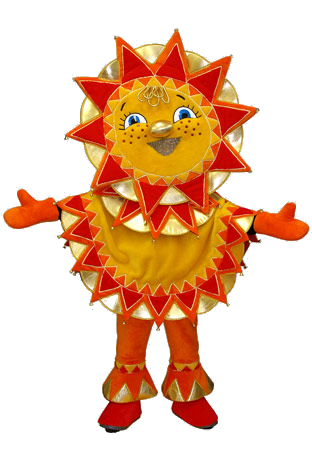